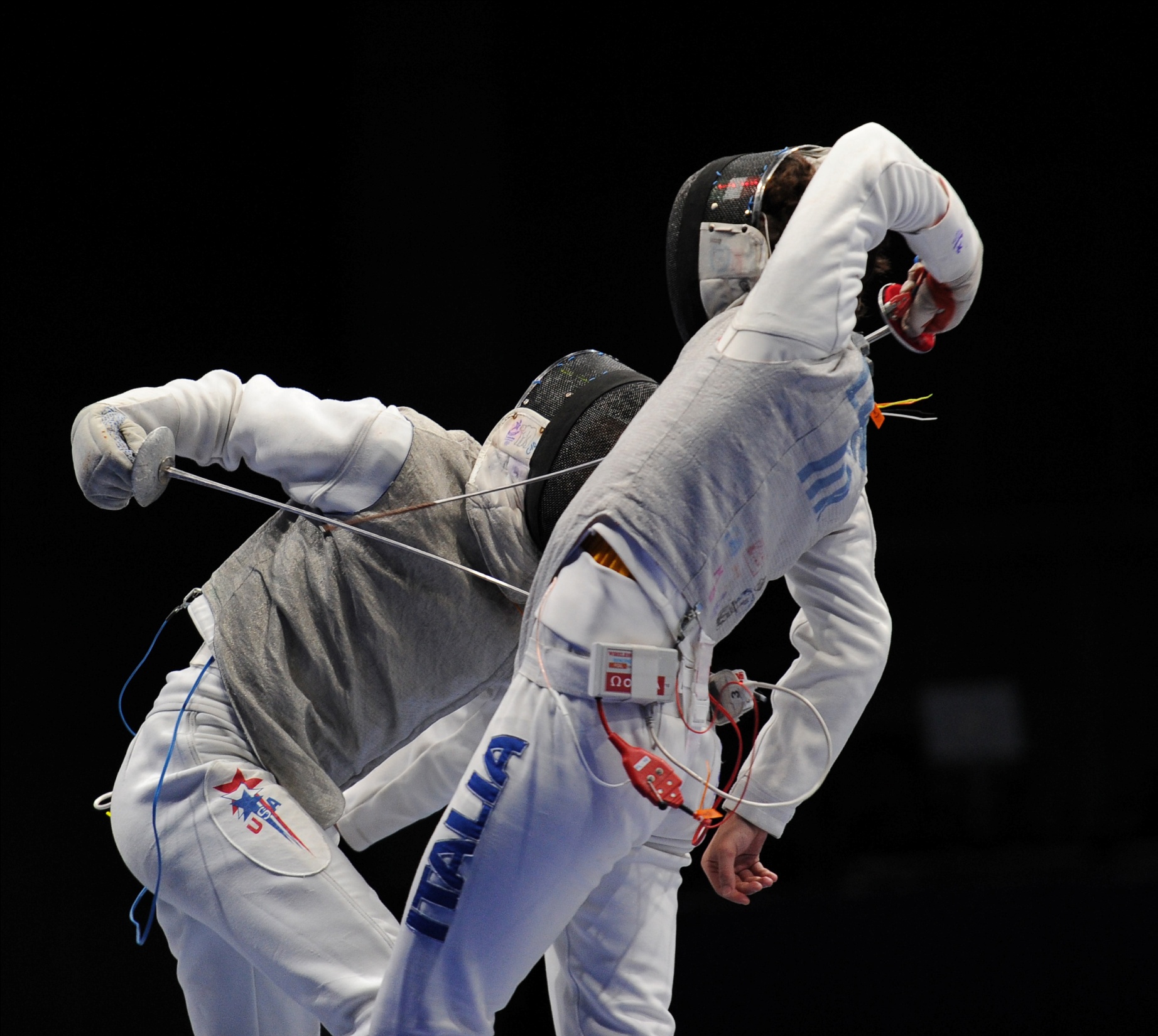 C&O 355Mathematical ProgrammingFall 2010Lecture 3
N. Harvey
Image: http://www.flickr.com/photos/singapore2010/4902039196/
TexPoint fonts used in EMF. 
Read the TexPoint manual before you delete this box.: AAAAAAAAAA
C&O 355Mathematical ProgrammingFall 2010Lecture 1
N. Harvey
TexPoint fonts used in EMF. 
Read the TexPoint manual before you delete this box.: AAAAAAAAAA
Duality: Geometric View
Suppose c=[-1,1]
Then every feasible x satisfies cTx = -x1+x2 · 1
If this constraint is tight at x )  x is optimal
i.e. -x1+x2=1i.e. x lies on the red line
(because equality holds here)
x2
-x1+x2· 1
x1 + 6x2 · 15
Objective Function c
x1
Duality: Geometric View
Suppose c=[1,6]
Then every feasible x satisfies cTx = x1+6x2 · 15
If this constraint is tight at x )  x is optimal
i.e. x1+6x2=15i.e. x lies on the red line
(because equality holds here)
x2
-x1+x2· 1
x1 + 6x2 · 15
Objective Function c
x1
Duality: Geometric View
Suppose c=®¢[1,6], where ®¸0
Then every feasible x satisfies cTx = ®¢(x1+6x2)·15®
If this constraint is tight at x )  x is optimal
i.e. x1+6x2=15i.e. x lies on the red line
(because equality holds here)
x2
-x1+x2· 1
x1 + 6x2 · 15
Objective Function c
x1
Duality: Geometric View
What if c does not align with any constraint?
Can we “generate” a new constraint aligned with c?
x2
-x1+x2· 1
x1 + 6x2 · 15
Objective Function c
x1
Duality: Geometric View
Can we “generate” a new constraint aligned with c?
One way is to “average” the tight constraints
Example: Suppose c = u+v.
Then every feasible x satisfies       cTx = (u+v)Tx = (-x1+x2) + (x1+6x2) · 1 + 15 = 16
x is feasible and both constraints tight  )  x is optimal
v=[1,6]
u=[-1,1]
-x1+x2· 1
x2
x1+6x2·15
Objective Function c
x1
Duality: Geometric View
Can we “generate” a new constraint aligned with c?
One way is to “average” the tight constraints
More generally: Suppose c = ®u+¯v for ®,¯¸0
Then every feasible x satisfies       cTx = (®u+¯v)Tx = ®(-x1+x2) + ¯(x1+6x2) · ®+15¯
x is feasible and both constraints tight  )  x is optimal
v=[1,6]
u=[-1,1]
-x1+x2· 1
x2
x1+6x2·15
Objective Function c
x1
Duality: Algebraic View
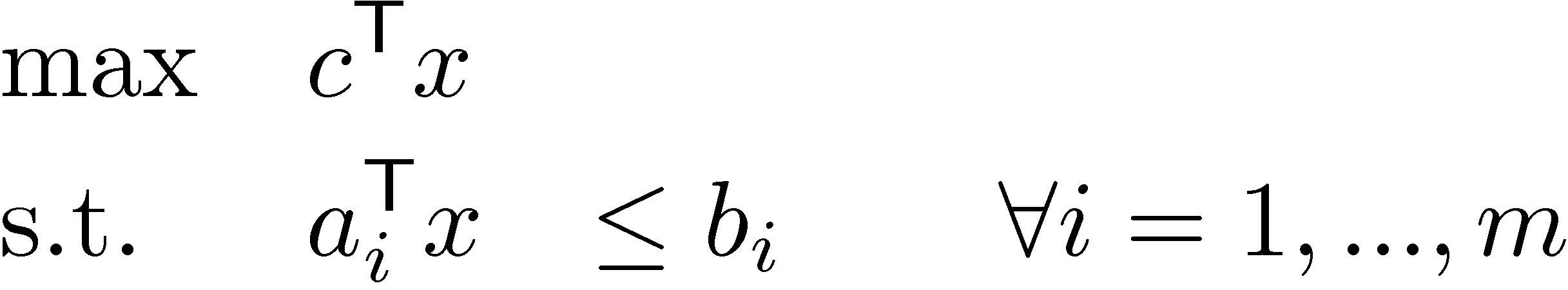 Definition: A new constraint aTx·b is valid if it is satisfied by all feasible points
x feasible 	)  a1T x · b1  and  a2T x · b2
		)  (a1+a2)T x · b1+b2		(new valid constraint)
More generally, for any ¸1,…,¸m¸0
x feasible	)  (§i ¸iai)T x · §i ¸ibi	(new valid constraint)
“Any non-negative linear combination of the constraints gives a new valid constraint”
To get upper bound on objective function cTx, need (§i ¸iai) = c(because then our new valid constraint shows cT x · §i ¸ibi)
Want best upper bound  )  want to minimize §i ¸ibi
[Speaker Notes: Note: This is not quite the same as what appears in Cunningham-Lewis Section 2.2 because they also assume x >= 0. In that case, you can relax the condition “\sum_i \lambda_i a_i = c” to“\sum_i \lambda_i a_i <= c”. See “Rules for Duals” below.]
Duality: Algebraic View
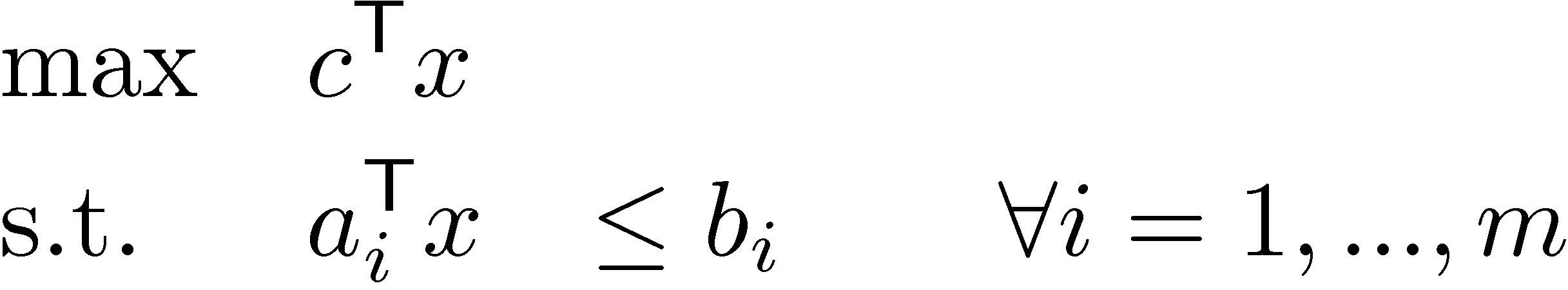 Primal LP
To get upper bound on objective function cTx, need (§i ¸iai) = c
Want best upper bound  )  want to minimize §i ¸ibi
We can write this as an LP too!
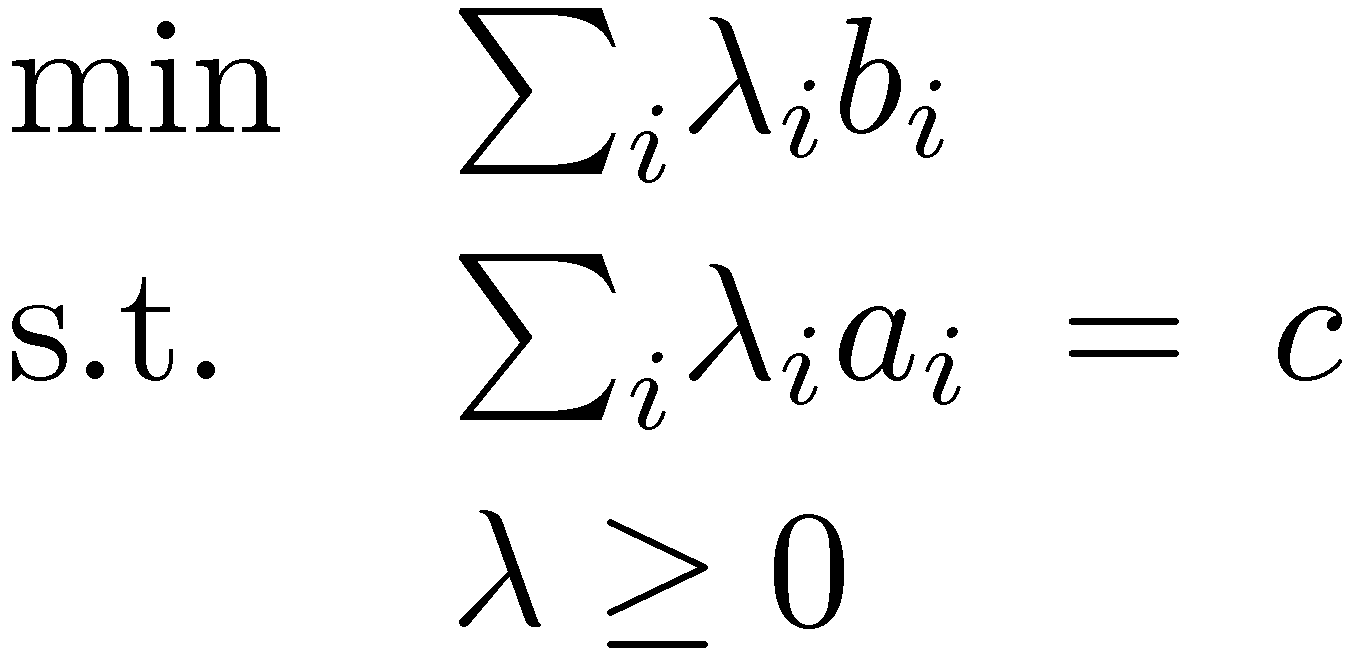 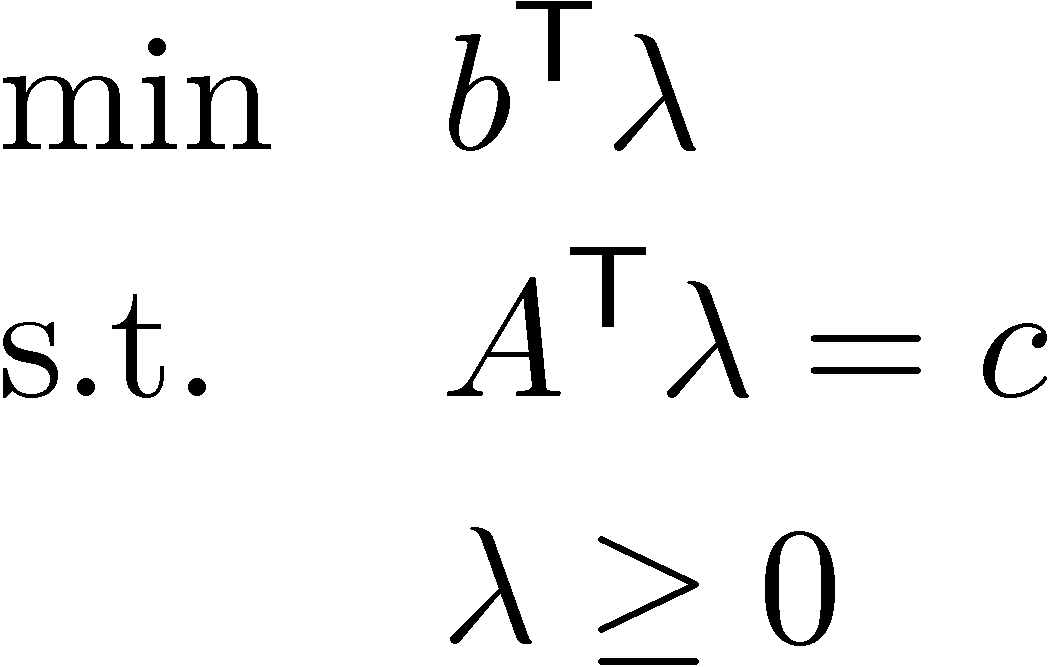 ´
Dual LP
Theorem: “Weak Duality Theorem”If x feasible for Primal and ¸ feasible for Dual then cTx · bT¸.
Proof:  cT x  =  (AT ¸)T x  =  ¸T A x  ·  ¸T b.  ¥
Since ¸¸0 and Ax·b
[Speaker Notes: Cunningham-Lewis Prop 2.1]
Duality: Algebraic View
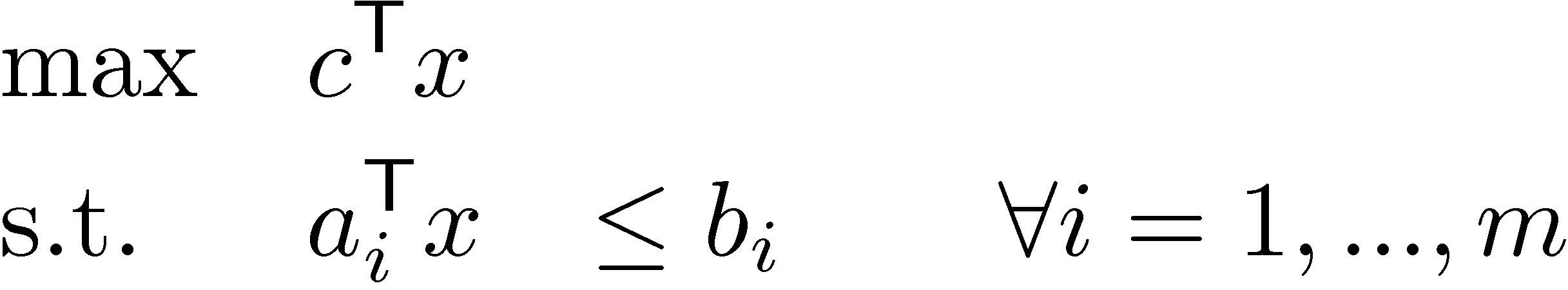 Primal LP
To get upper bound on objective function cTx, need (§i ¸iai) = c
Want best upper bound  )  want to minimize §i ¸ibi
We can write this as an LP too!
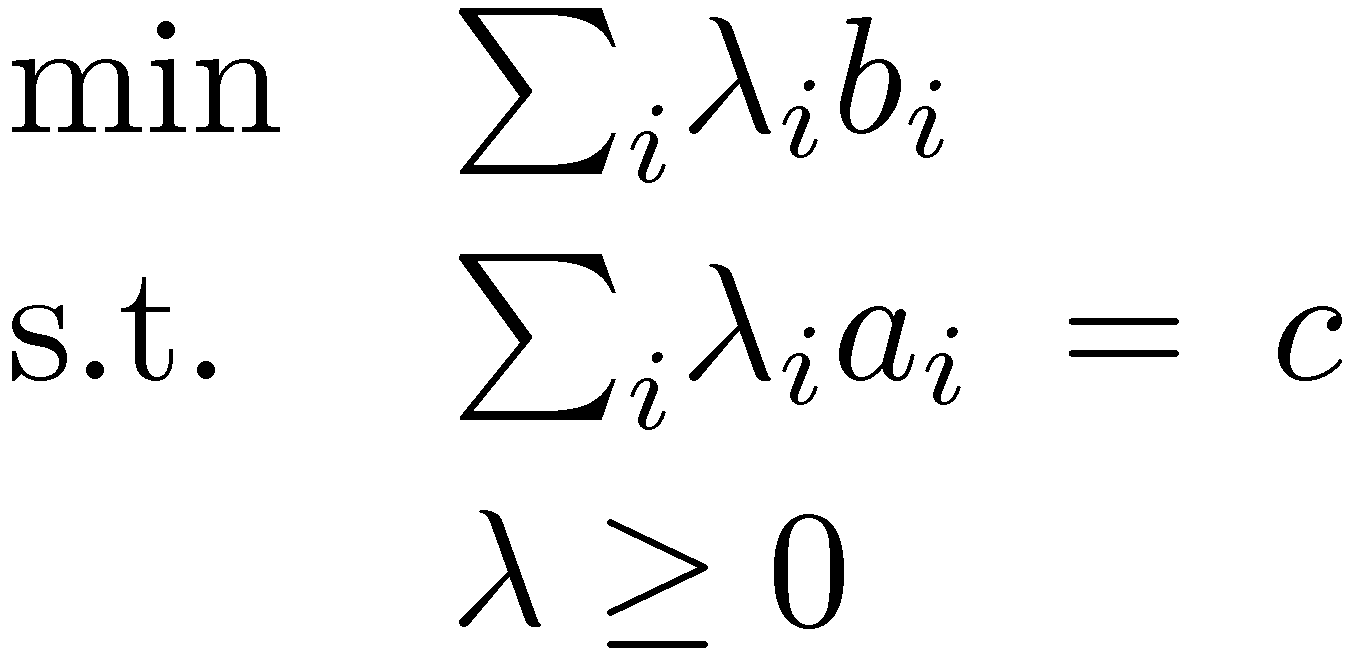 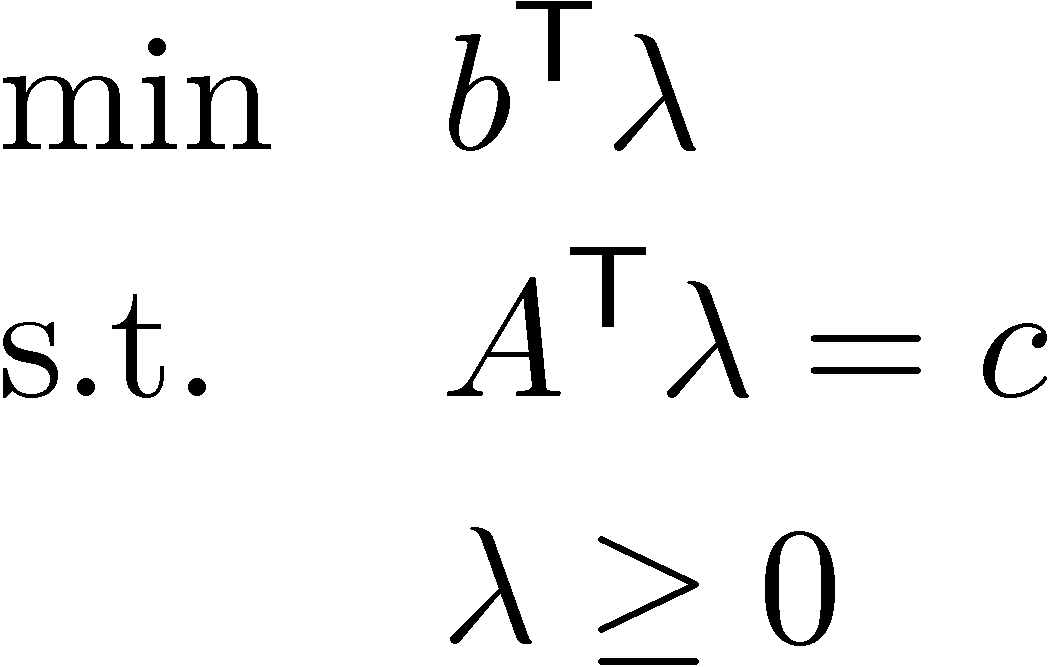 ´
Dual LP
Theorem: “Weak Duality Theorem”If x feasible for Primal and ¸ feasible for Dual then cTx · bT¸.
Corollary: If x feasible for Primal and ¸ feasible for Dual and cTx = bT¸             then x optimal for Primal and ¸ optimal for Dual.
[Speaker Notes: Cunningham-Lewis Cor 2.2]
Dual of Dual
A has size m x n
c 2 Rn and b 2 Rm
Dual LP
Inequality Form
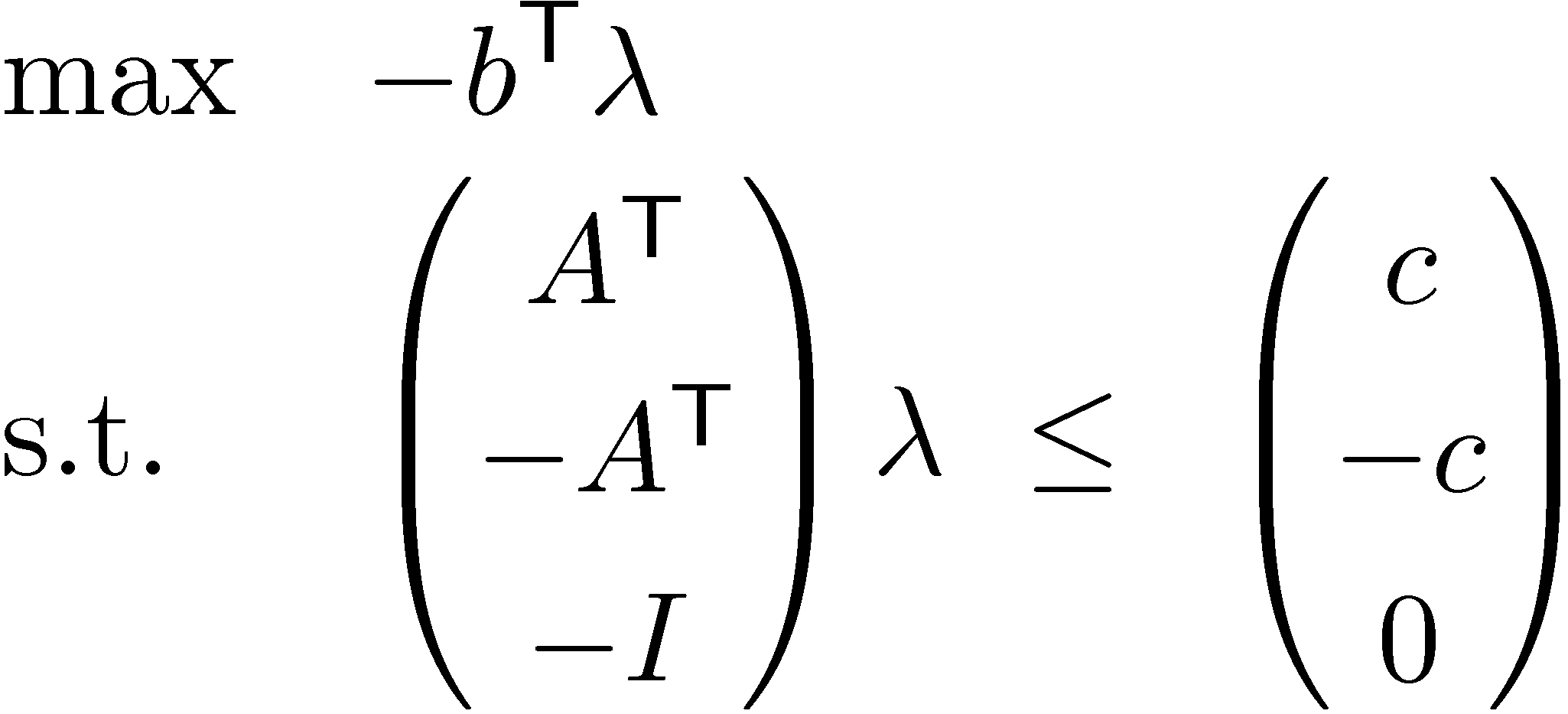 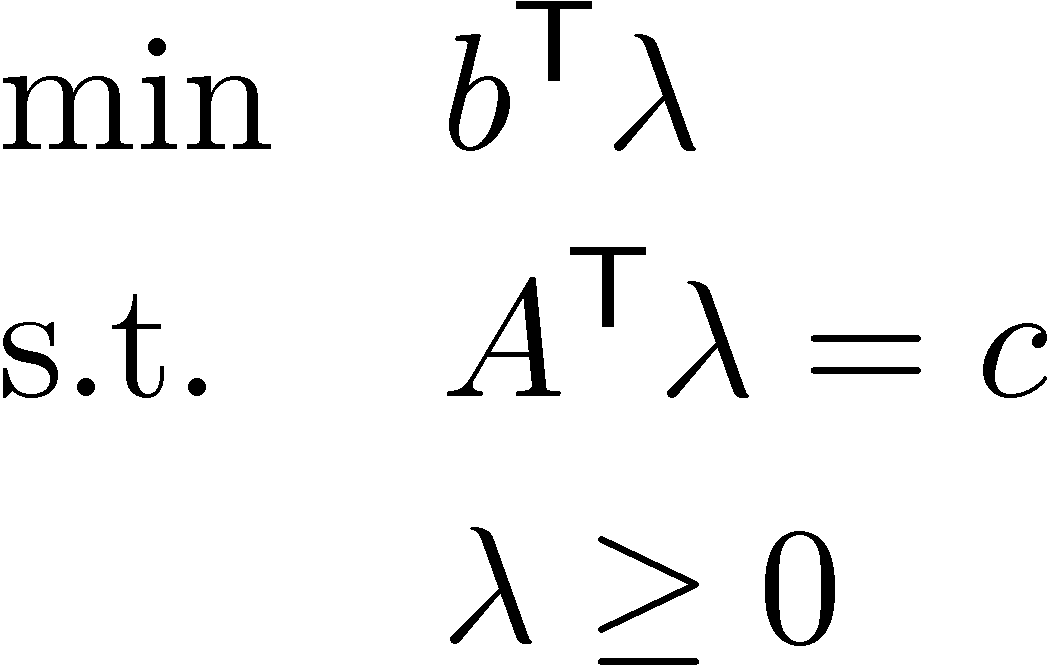 ´
transpose
transpose
transpose
new variables(non-negative)
Dual of Dual
Let x = v-u
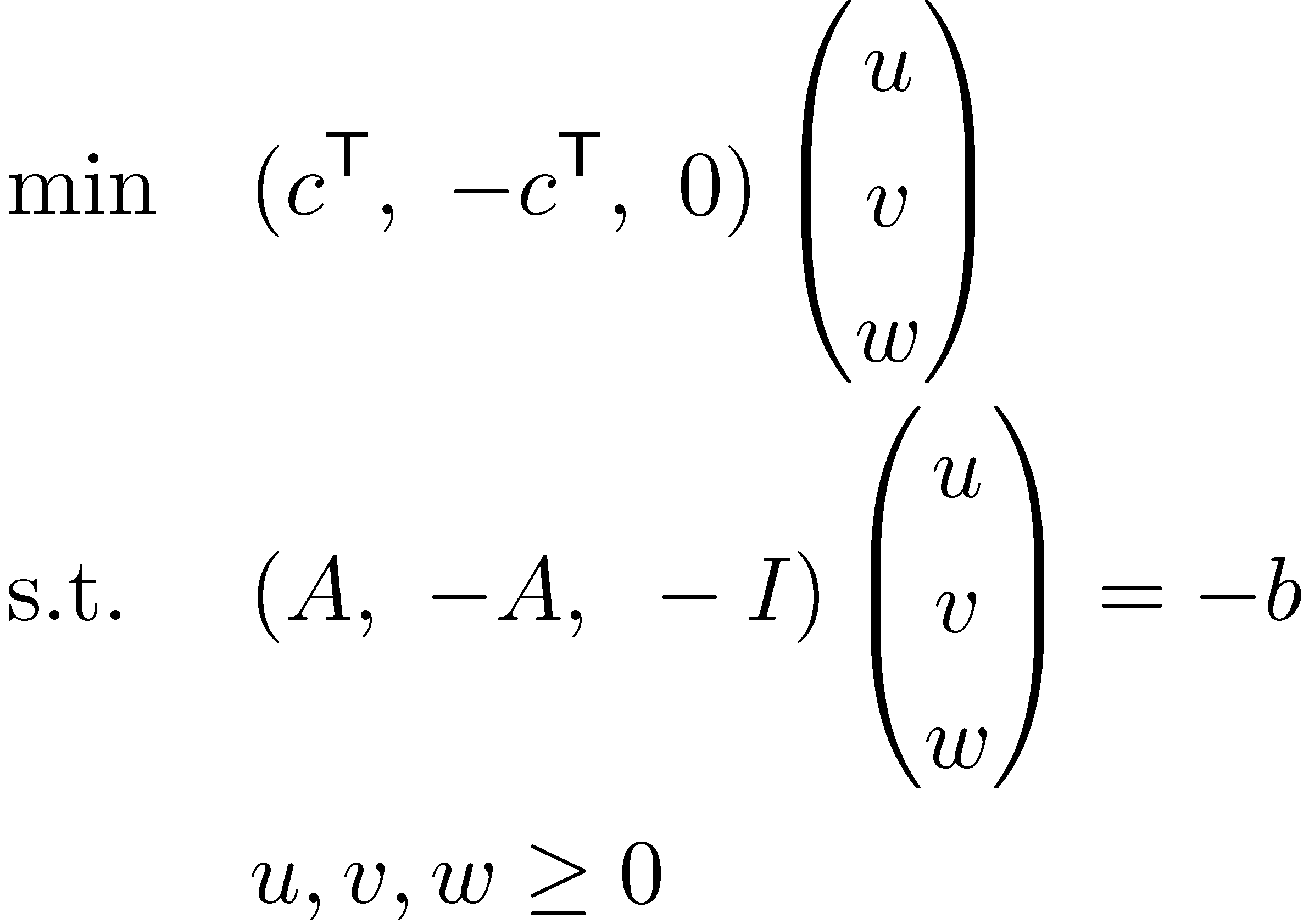 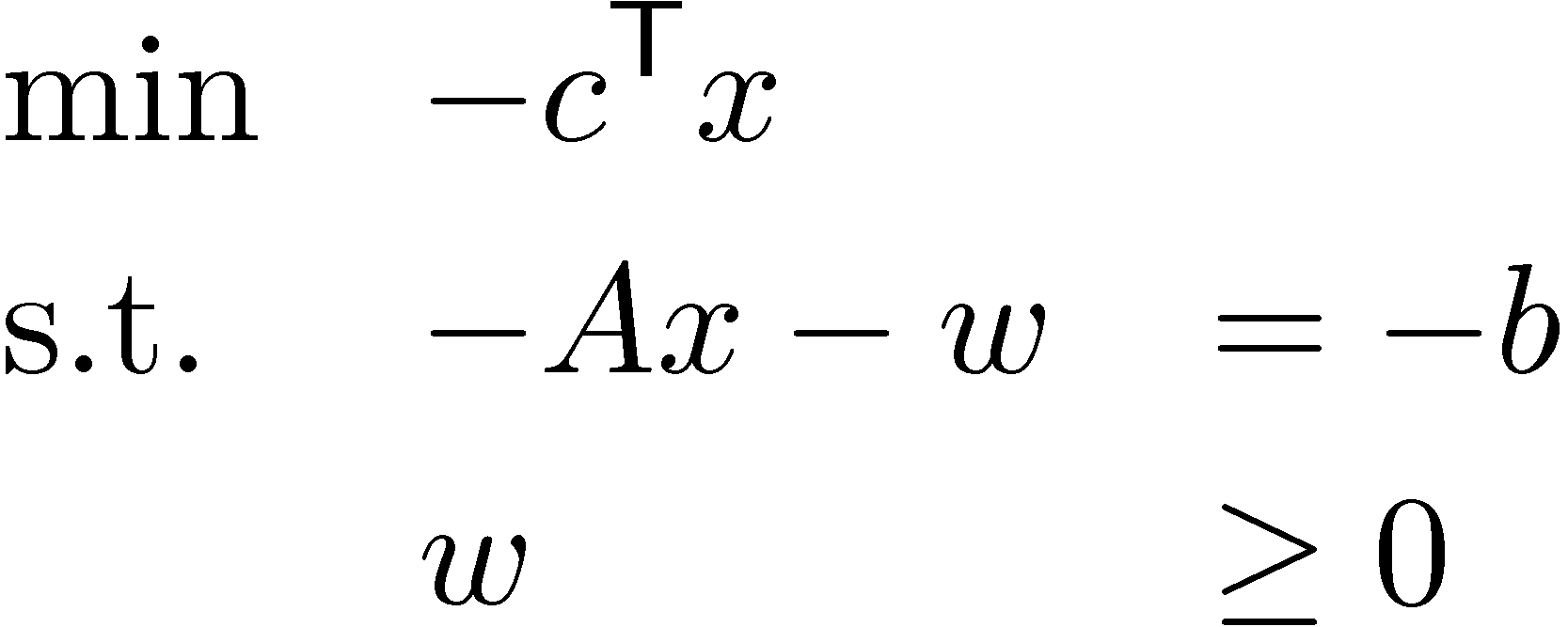 u2Rn 
v2Rn 
w2Rm
´
´
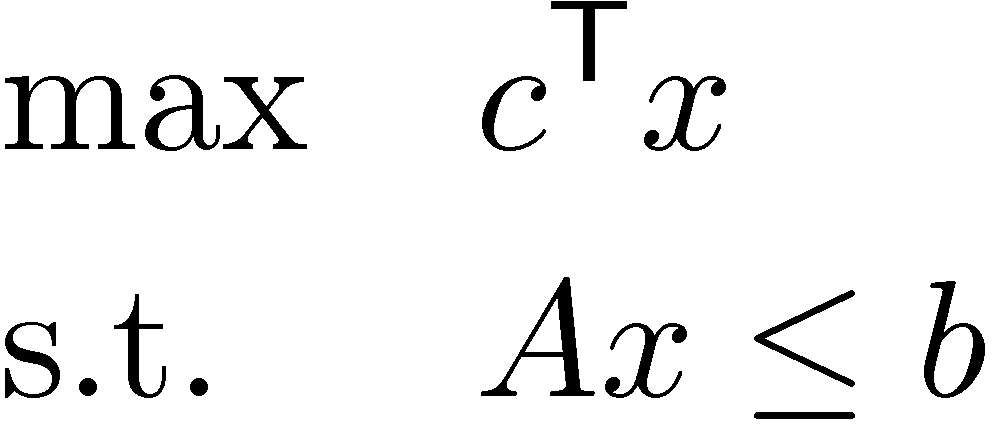 Primal:
Conclusion: “Dual of Dual is Primal!”
Rules for Duals
A has size m x n
Note:Not symmetric
“Natural”
Useful Mnemonic
“Natural” bound on a variable is ¸ 0
“Natural” constraint for a maximization problem is · 0
“Natural” constraint for a minimization problem is ¸ 0
Example: Bipartite Matching(from Lecture 2)
Given bipartite graph G=(V, E)
Find a maximum size matching
A set M µ E s.t. every vertex has at most one incident edge in M
Write an integer program
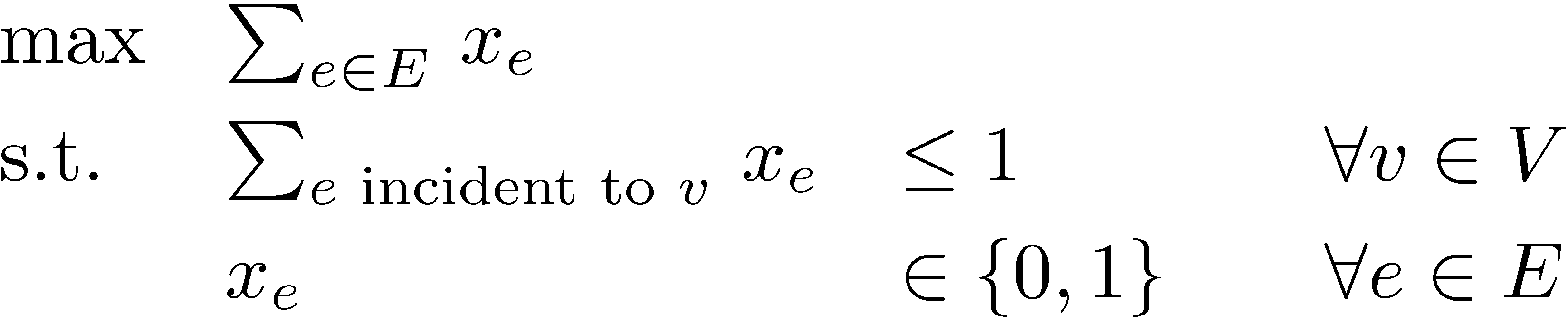 (IP)
But we don’t know how to solve IPs. Try an LP instead.
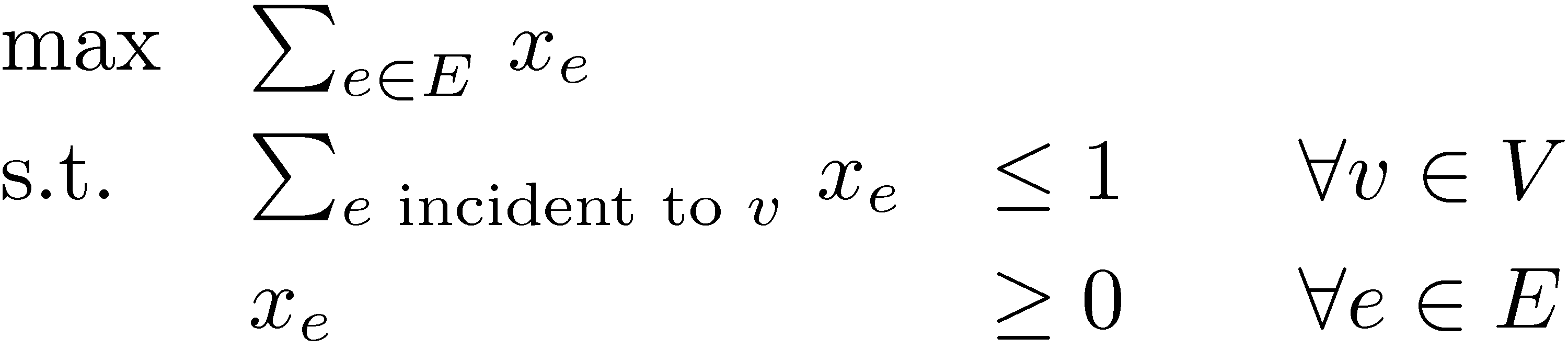 (LP)
[Speaker Notes: Textbook Section 3.2. We will probably do the proof in Section 8.2 (Theorem 8.2.2).]
Example: Bipartite Matching(from Lecture 2)
Using “Rules for Duals”:
The LP formulation is:
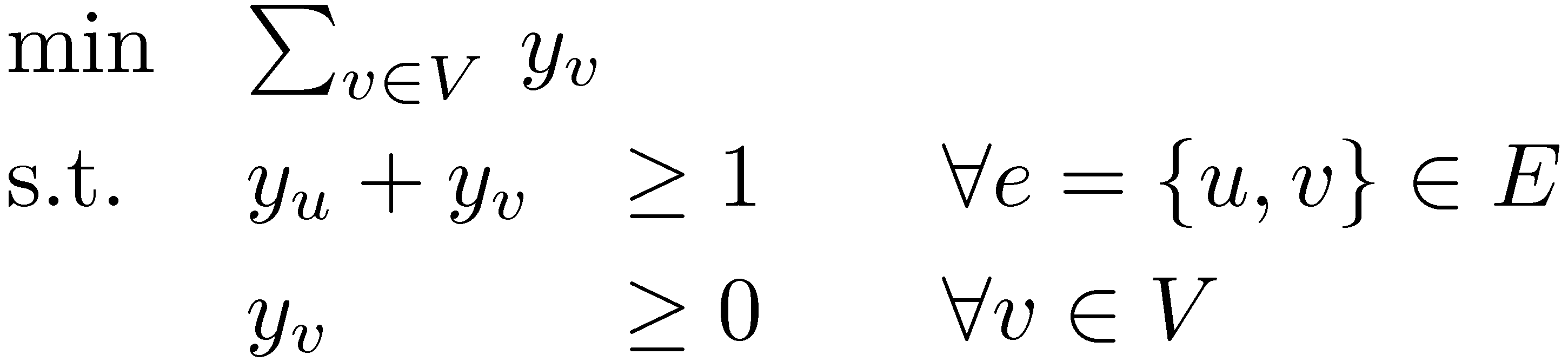 (Dual)
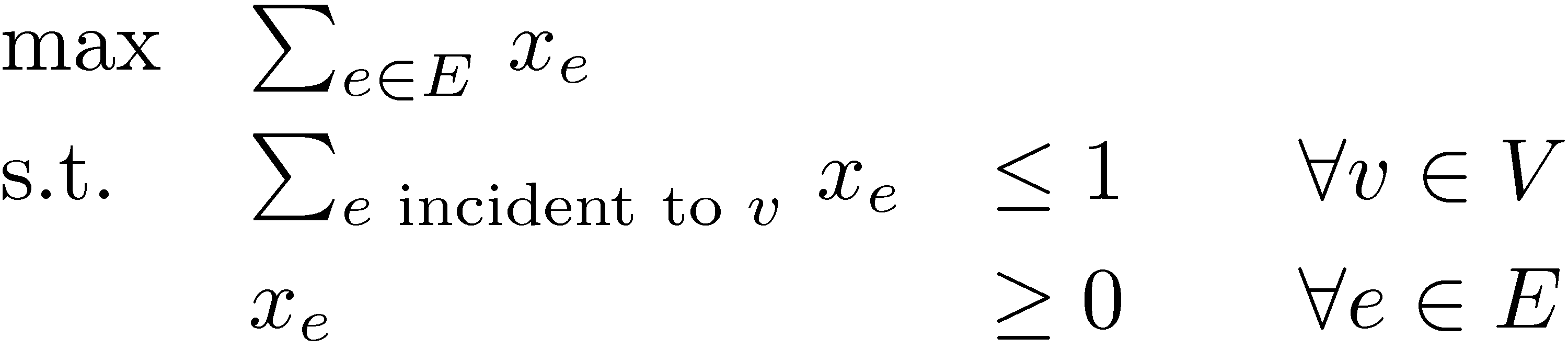 (Primal)
If you add the constraint yv 2 {0,1} to (Dual), it becomes the“vertex cover problem”. There is a nice duality between the bipartite matching and vertex cover problems. (We’ll see this later in the course.)
[Speaker Notes: Matousek-Gartner Section 3.2 and Cunningham-Lewis Section 4.5.]
Primal vs Dual
Fundamental Theorem of LP: For any LP, the outcome is either:Infeasible, Unbounded, Optimum Point Exists.
Weak Duality Theorem:If x feasible for Primal and ¸ feasible for Dual then cTx · bT¸.
Primal
(maximization)
Exercise!
Possible
Possible
Impossible
Dual
(minimization)
Possible
Impossible
Impossible
Impossible
Impossible
Possible
Strong Duality Theorem:If Primal has an opt. solution x, then Dual has an opt. solution ¸.Furthermore, optimal values are same: cTx = bT¸.
[Speaker Notes: See Cunningham-Lewis Thm 2.5]
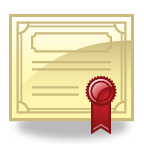 Certificates
For any LP, I can convince you that optimal value is…
¸ k: by giving a primal feasible x with obj. value ¸ k.
· k: by giving a dual feasible ¸ with obj. value · k.

Theorem: Such certificates always exists.     (stated in Lecture 2)
Proof: Immediate from strong duality theorem.  ¥

Theorems like this are very strong and useful.

Other famous examples:
Konig / Hall’s Theorem			(Graph theory)
Max-flow Min-cut Theorem		(Network flow theory)
Hilbert’s Nullstellensatz		(Algebraic geometry)
Strong Duality
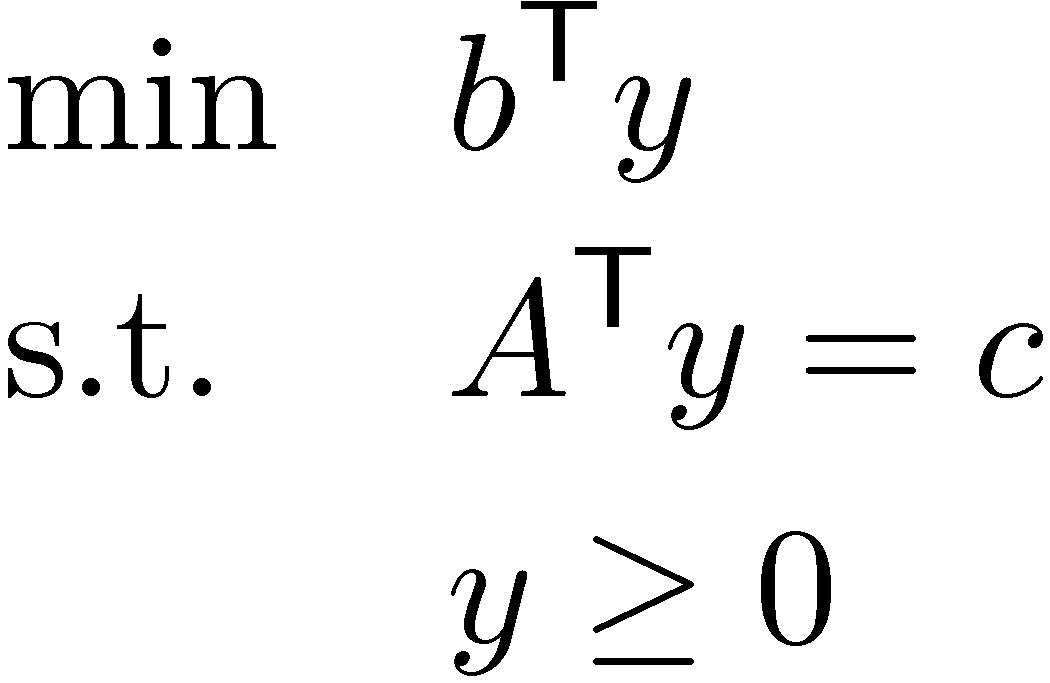 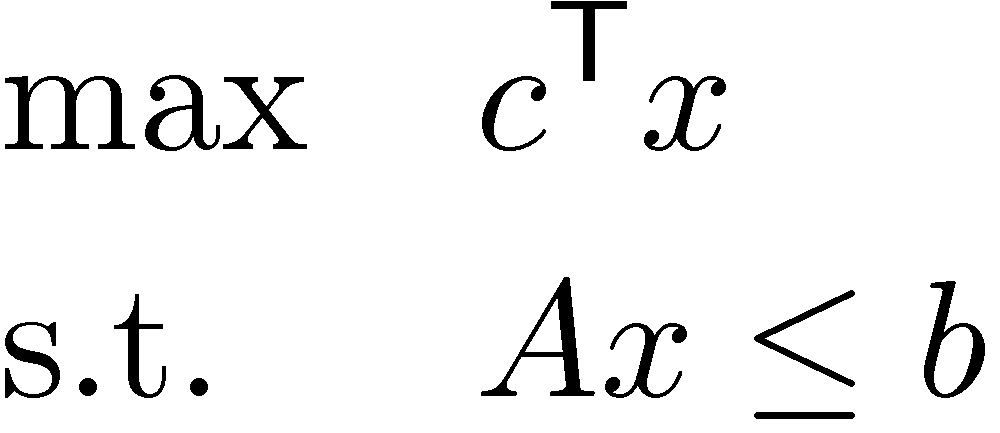 Primal LP:
Dual LP:
Strong Duality Theorem:Primal has an opt. solution x  ,  Dual has an opt. solution y.Furthermore, optimal values are same: cTx = bTy.
Weak Duality implies cTx·bTy.  So strong duality says cTx¸bTy.

Restatement of Theorem:       Primal has an optimal solution,  Dual has an optimal solution,  the following system is solvable:


	Punchline: Finding optimal primal & dual LP solutionsis equivalent to solving this system of inequalities.
Can we characterize when systems of inequalities are solvable?
(for optimal x,y)
(for any feasible x,y)
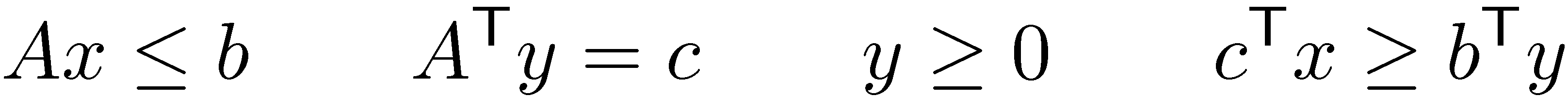 [Speaker Notes: Cunningham-Lewis (2.10)]
Systems of Equalities
Lemma: Exactly one of the following holds:
There exists x satisfying Ax=b
There exists y satisfying yTA=0 and yTb<0
Proof:
	Simple consequence of Gaussian elimination working.
	Perform row eliminations on augmented matrix [ A | b ], so that A becomes upper-triangular
	If resulting system has ith row of A equal to zerobut bi non-zero then no solution exists
This can be expressed as yTA=0 and yTb<0.
	Otherwise, back-substitution yields a solution.  ¥
Or yTb>0,by negating y
Systems of Equalities
Lemma: Exactly one of the following holds:
There exists x satisfying Ax=b
There exists y satisfying yTA=0 and yTb<0
Geometrically…
(b is in column space of A)
span(A1,…,An) = column space of A
x2
b
A1
A2
x1
x3
[Speaker Notes: Cunningham-Lewis Thm 2.6]
Systems of Equalities
Lemma: Exactly one of the following holds:
There exists x satisfying Ax=b		       (b is in column space of A)
There exists y satisfying yTA=0 and yTb<0		(or it is not)
Geometrically…
span(A1,…,An) = column space of A
x2
b
A1
A2
x1
x3
Systems of Equalities
Lemma: Exactly one of the following holds:
There exists x satisfying Ax=b		       (b is in column space of A)
There exists y satisfying yTA=0 and yTb>0		(or it is not)
Geometrically…
col-space(A)µHy,0   but   b2Hy,0
++
Hyperplane
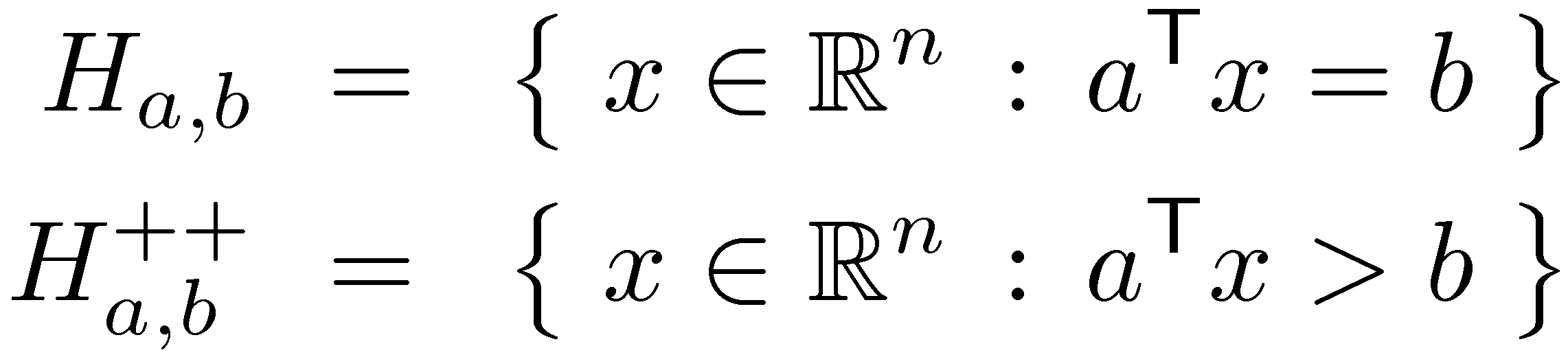 Positive open halfspace
b
y
x2
column space of A
A2
Ha,0
x1
A1
x3
Systems of Inequalities
Lemma: Exactly one of the following holds:
There exists x¸0 satisfying Ax=b	     	
There exists y satisfying yTA¸0 and yTb<0
Geometrically…Let cone(A1,…,An) = { §i ¸iAi : ¸¸0 }   “cone generated by A1,…,An”
(b is in cone(A1,…,An))
x2
b
cone(A1,…,An)
A2
A3
A1
x1
x3
[Speaker Notes: Cunningham-Lewis Section 2.3]
Systems of Inequalities
Lemma: Exactly one of the following holds:
There exists x¸0 satisfying Ax=b	     	            (b is in cone(A1,…,An))
There exists y satisfying yTA¸0 and yTb<0
Geometrically…
(y gives a “separating hyperplane”)
+
--
cone(A1,,An)2Hy,0   but   b2Hy,0
Positive closed halfspace
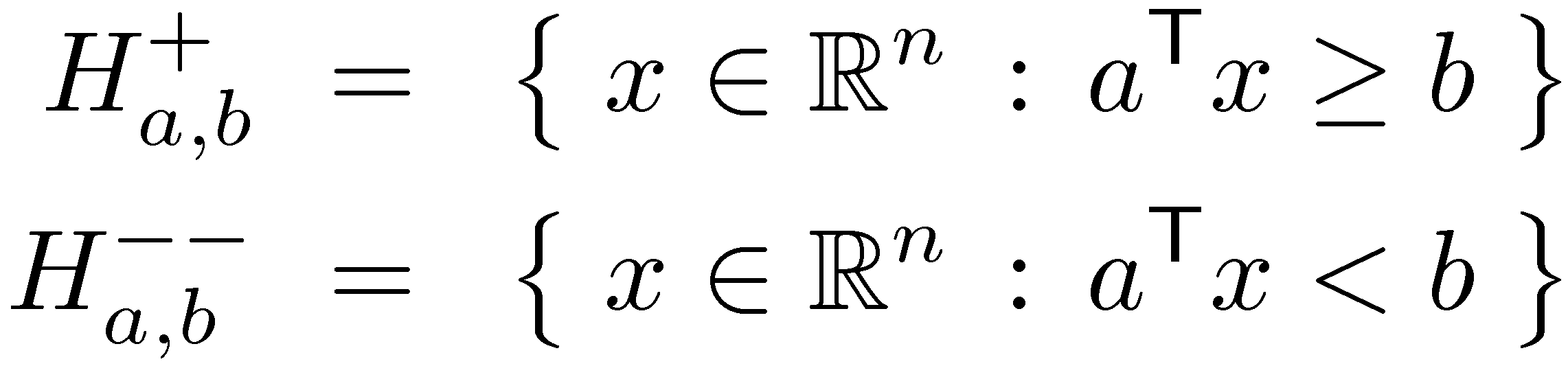 Negative open halfspace
x2
cone(A1,…,An)
y
A2
A3
Hy,0
A1
b
x1
x3